Методическая копилка
Практико-ориентированные задачи на итоговой государственной аттестации в 9 классе
Материалы для подготовки учащихся к ГИА
Зонт
Два друга Максим и Влад задумались о том, как рассчитать площадь поверхности зонта.
На первый взгляд зонт кажется круглым, а его купол напоминает часть сферы сферический сегмент). Но если присмотреться, то видно, что купол зонта состоит из десяти отдельных клиньев, натянутых на каркас из десяти спиц (рис. 1).
Сферическая форма в раскрытом состоянии достигается за счёт гибкости спиц и эластичности ткани, из которой изготовлен зонт.
Максим и Влад сумели измерить расстояние между концами соседних спиц а. Оно оказалось равно 32 см. Высота купола зонта h (рис. 2) оказалась равна 25 см, а расстояние d между концами спиц, образующих дугу окружности, проходящей через вершину зонта, – ровно 110 см.
.
Рис. 1
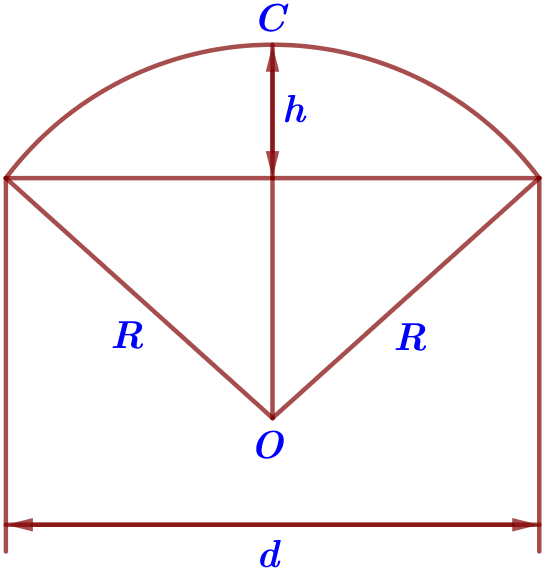 Рис. 2
1. Длина зонта в сложенном виде равна 25 см и складывается из длины ручки (рис. 3) и трети длины спицы (зонт в три сложения). Найдите длину спицы, если длина ручки зонта равна 5,8 см
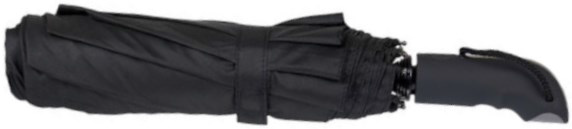 Рис. 3
Найдем треть длины спицы:
25−5,8=25,0−5,8 =19,2 (см)
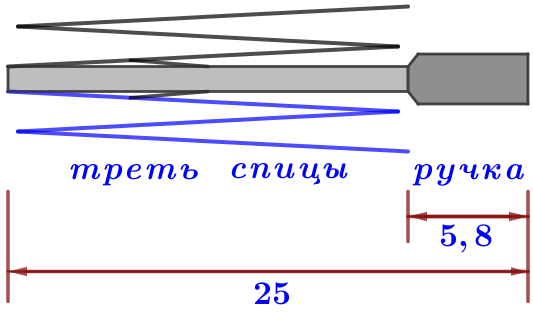 Найдем длину всей спицы:
Ответ: 57,6
2. Поскольку зонт сшит из треугольников, рассуждал Максим, площадь его поверхности можно найти как сумму площадей треугольников. Вычислите площадь поверхности зонта методом Максима, если высота каждого равнобедренного треугольника, проведённая к основанию, равна 57,2 см. Ответ дайте в квадратных сантиметрах с округлением до десятков.
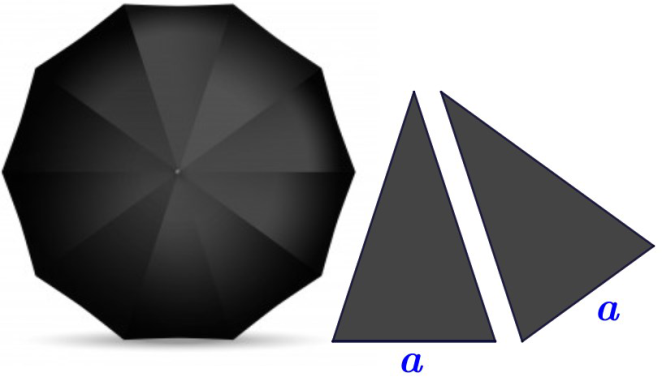 Максим и Влад сумели измерить расстояние между концами соседних спиц а. Оно оказалось равно 32 см.
Ответ: 9150
32
3. Влад предположил, что купол зонта имеет форму сферического сегмента.
Вычислите радиус R сферы купола, зная, что OC = R (рис. 2). Ответ дайте в сантиметрах.
Высота купола зонта h (рис. 2) оказалась равна 25 см, а расстояние d между концами спиц, образующих дугу окружности, проходящей через вершину зонта, – ровно 110 см.
Длина отрезка AB:
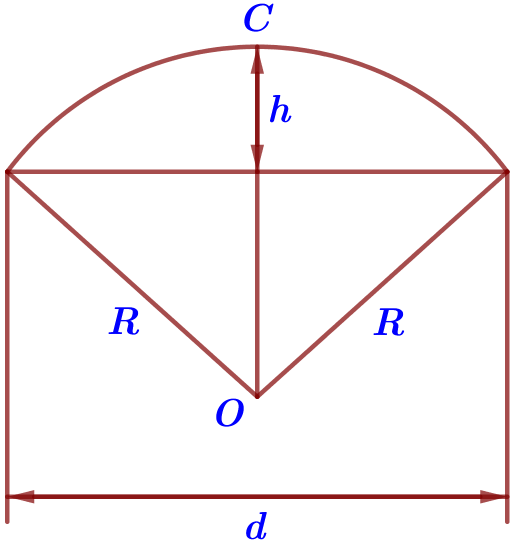 55
25
55
110
R2 =R2 – 50R+625+3025
50R=3650
R=3650:50
R=73
Рис. 2
Ответ: 73
S=11461см2
Ответ: 11461
5. Рулон ткани имеет длину 20 м и ширину 140 см. На фабрике из этого рулона были вырезаны треугольные клинья для 26 зонтов, таких же, как зонт, который был у Максима и Влада. Каждый треугольник с учётом припуска на швы имеет площадь 980 кв. см. Оставшаяся ткань пошла в обрезки. Сколько процентов ткани рулона пошло в обрезки?
140 см
Сколько процентов ткани рулона пошло в обрезки?
Ответ: 9
Спасибо за внимание!
Всегда рада нашему общению, коллеги!
Задачи для самостоятельного решения
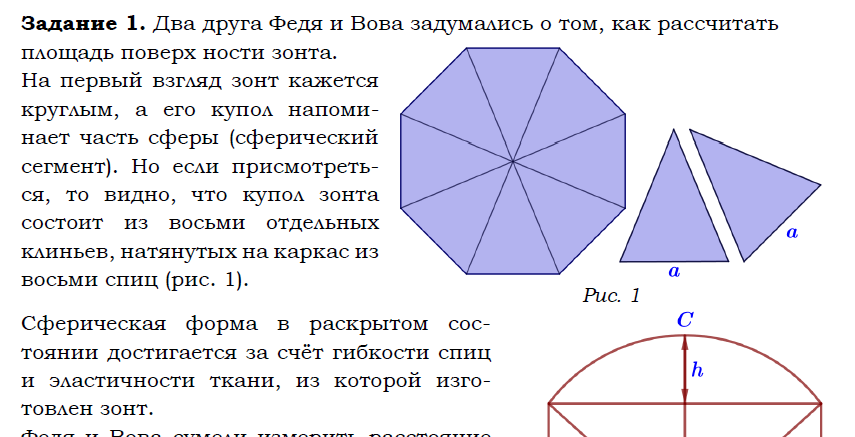 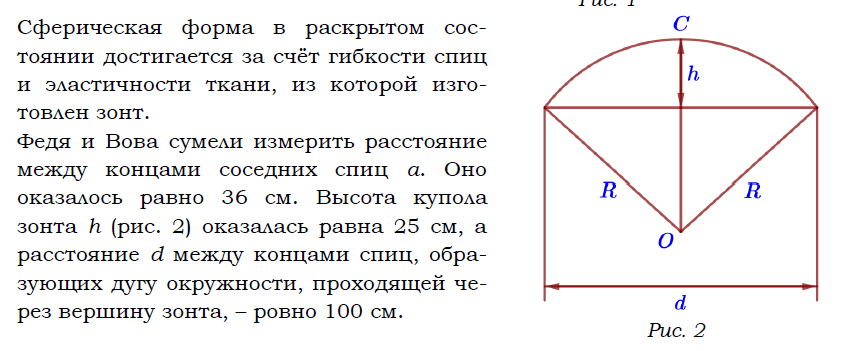 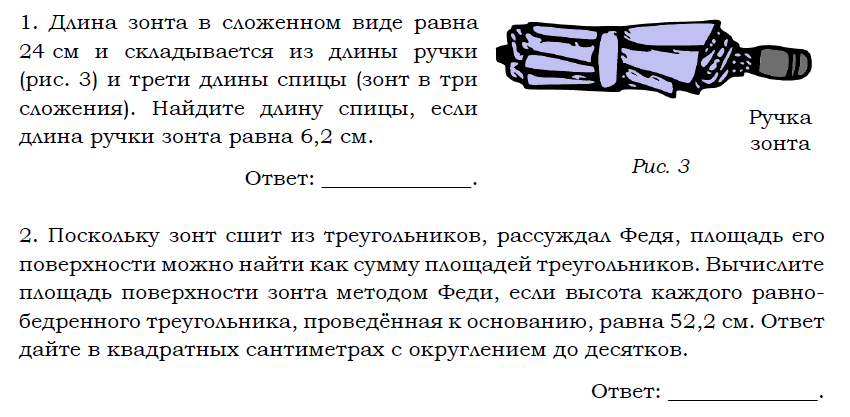 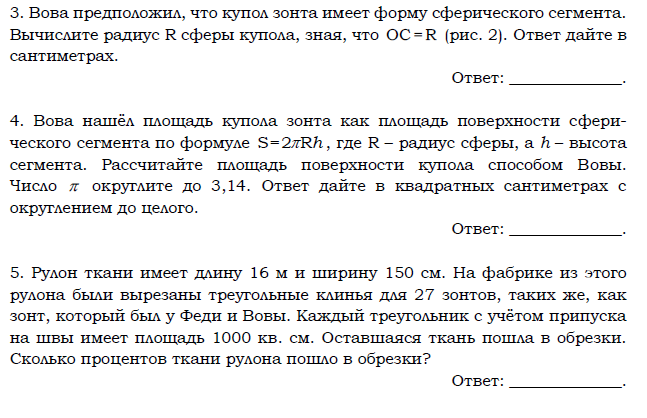 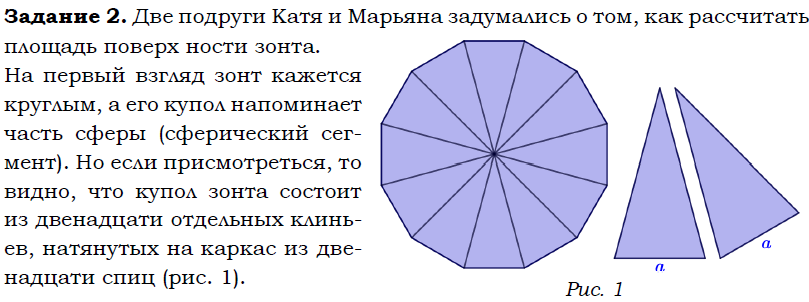 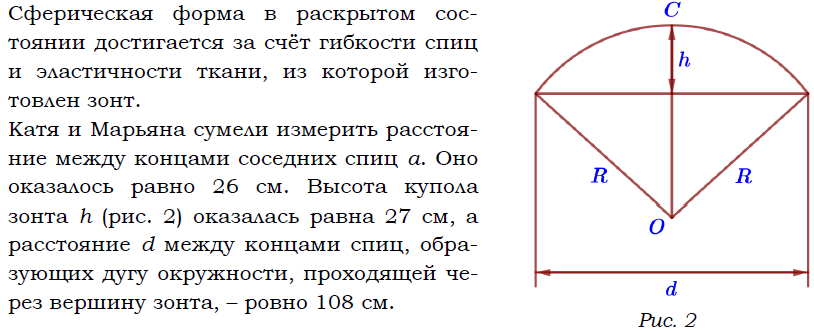 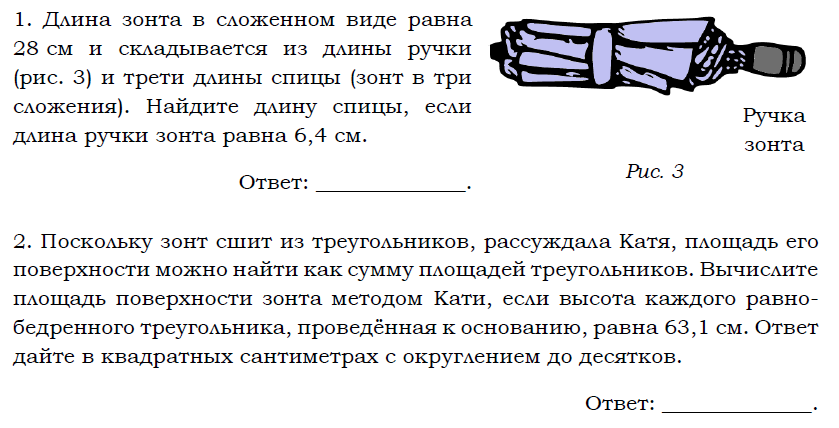 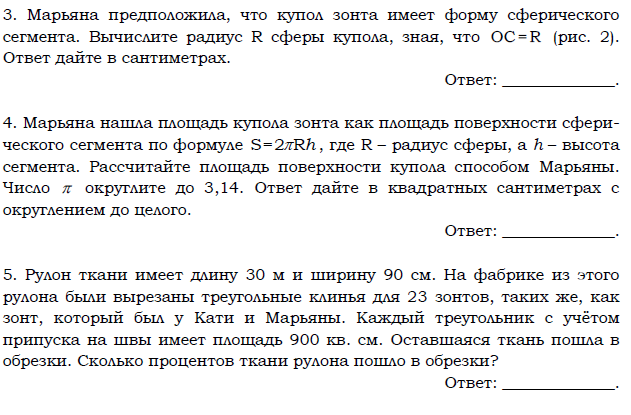 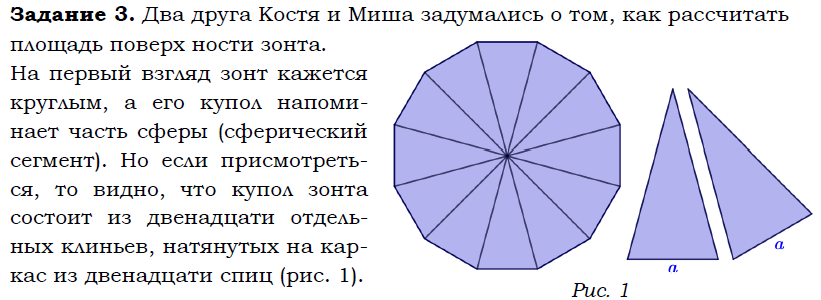 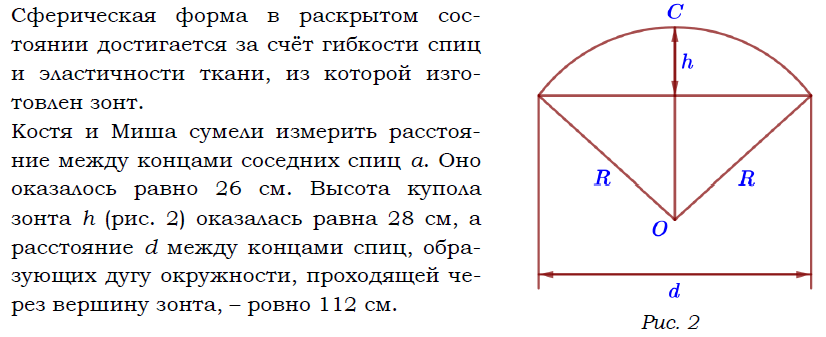 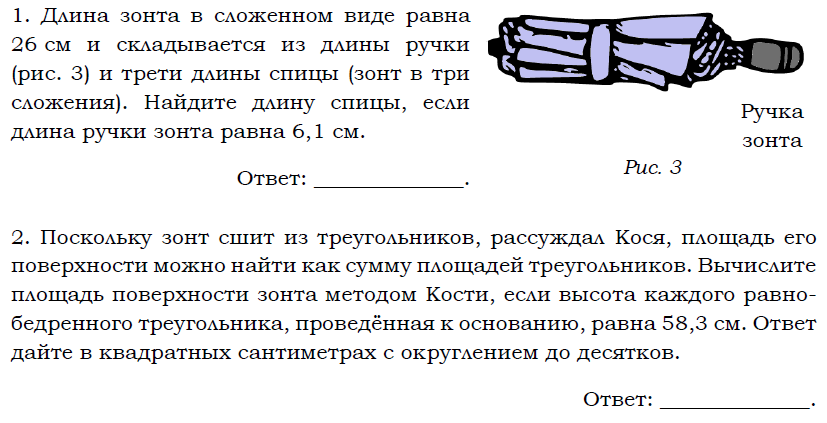 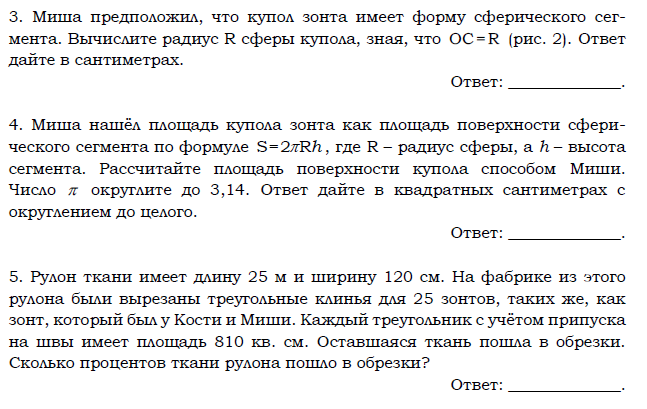 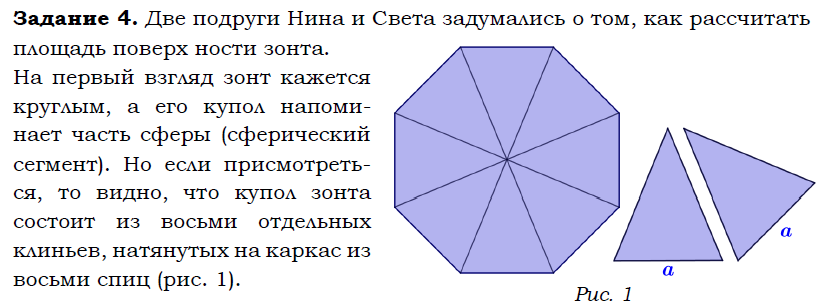 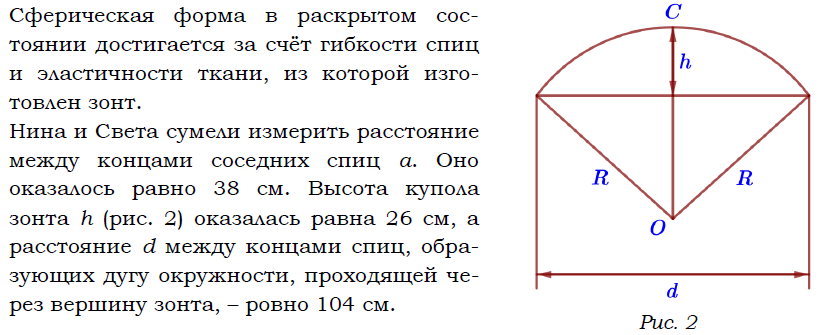 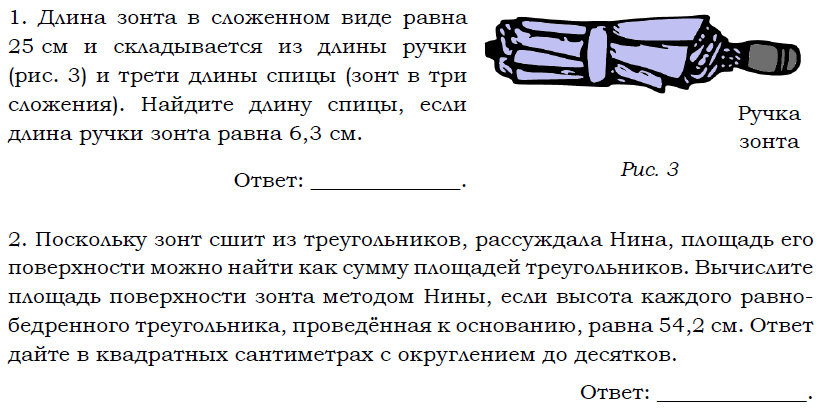 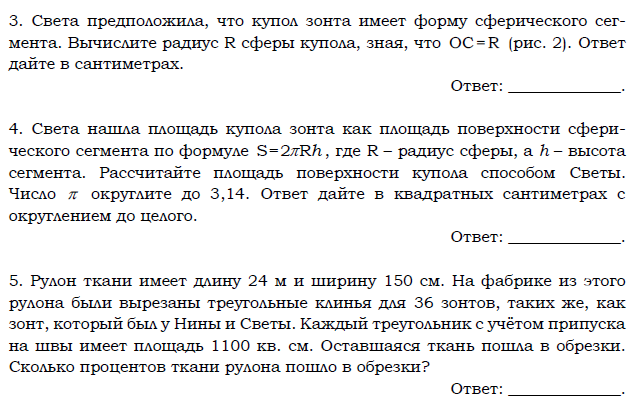